國立蘭陽女中地理實察報告瑪利亞奔跑中
組員:103 27陳詠欣
                                  108 20張琇茹
                                  111 19張雅筑
                                  112 12陳姿君
                         指導老師:林秀梅
大綱
前言:     研究動機     研究目的     研究方法&限制
正文:
     資料整理:
                        龍德工業區介紹
                        外籍勞工工作類型 ＆人數
                       各國外籍勞工之介紹
     訪談:
              所有受訪者對各問題之看法
              
結論:     研究發現     相關建議     研究心得
前言-研究動機
本小組組員的家人曾在龍德工業區工作，所處的公司亦雇有外籍勞工，因此聽說外籍勞工為了生計時常加班，更有因為加班和班表的問題而須工作超過12小時。也時常在新聞上看到有外籍勞工被老闆剝削，常超時工作。
[Speaker Notes: 影片]
前言-研究目的
了解外籍勞工是否有超時工作。

了解外籍勞工的生活型態。
前言-研究方法&限制
研究方法:以訪談方式了解外籍勞工的狀況

研究限制:以在龍德工業區工作的外籍勞工為訪談對象(以8組人員為訪談對象)
正文-資料整理
龍德工業區是由經濟部工業局策動推動於民國66年11月開發，至67年12月底完成。
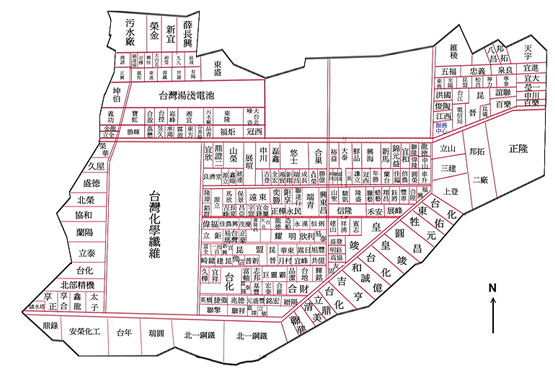 其中最多廠商行業為金屬製品製造業，雇用最多外籍勞工的工廠為湯淺電池，以越南國籍的外籍勞工為最多(依據105年度勞動部報告和龍德工業區簡報)
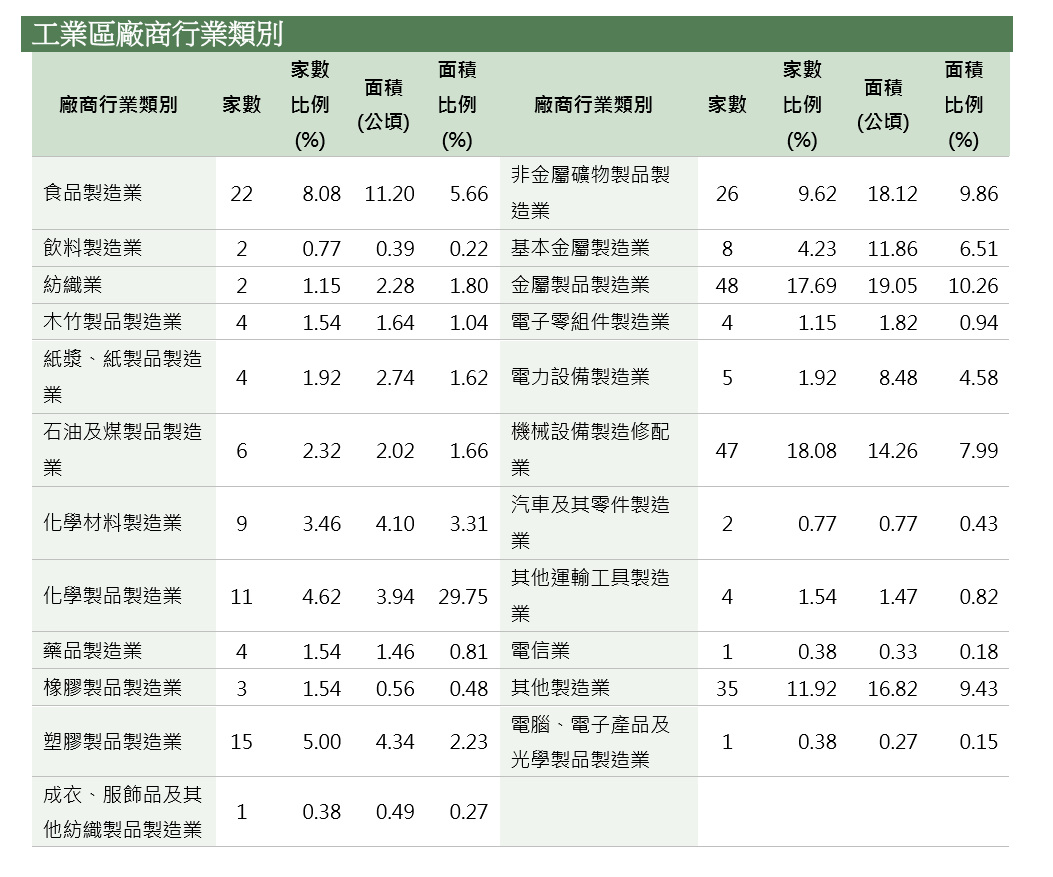 外籍勞工工作類型＆人數
目前開放外勞輸出國家包括泰國、菲律賓、印尼、馬來西亞及越南、蒙古等六個國家，其中以印尼籍勞工為最多數。

外籍勞工大多從事家庭看護、產業勞工與漁船勞工。

來台外籍勞工於2015年底人數突破63萬。
各國外籍勞工之介紹
菲律賓
教育水平均達到高中以上，大學畢業者亦不在少數，英語為菲律賓官方語言，多數菲律賓人信奉天主教，星期天有到教堂做禮拜的習慣。

        印尼
印尼人大都信奉回教，因宗教要求不吃豬肉，不能飲酒，開齋節是他們重要的節日。
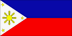 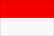 越南

越南不論在生活習慣或宗教信仰上皆與台灣相近。對台灣生活較易適應。

           泰國

泰國是一個非常虔誠的佛教國家，人民篤信佛教。在飲食方面喜歡吃較為酸辣的食物。近年來因經濟成長以減少對外輸出勞工。
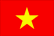 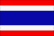 訪談
訪談對象
訪談地點
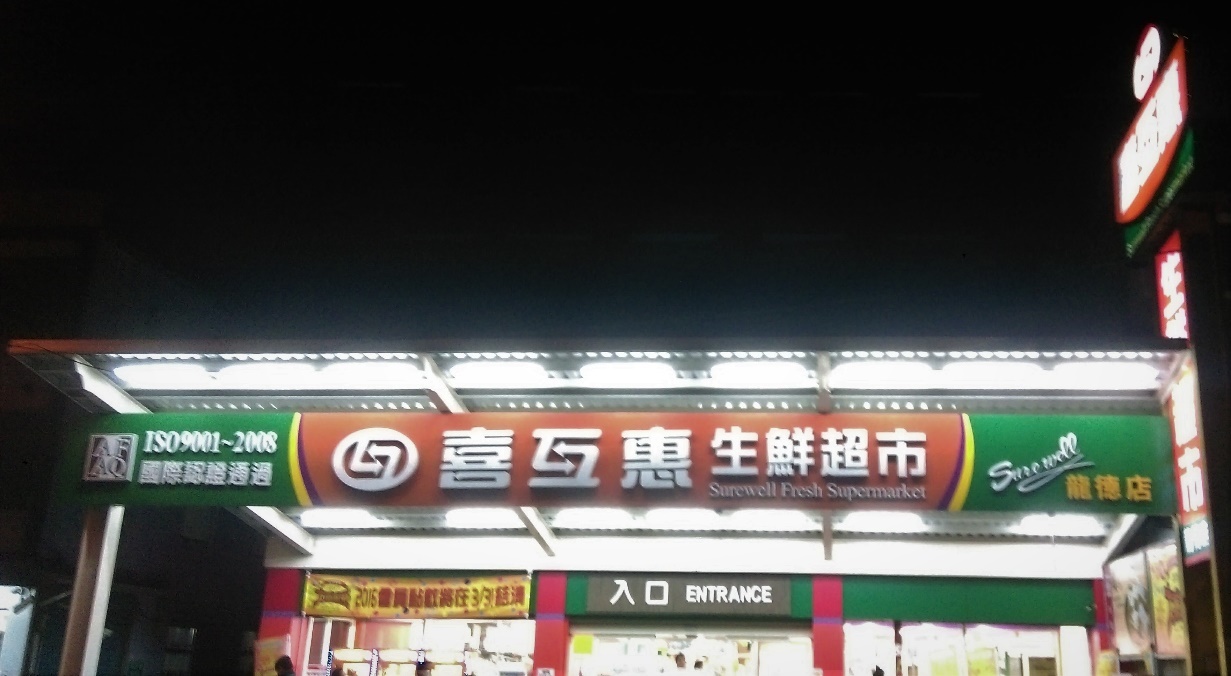 [Speaker Notes: 問題]
問卷結果
基本資料:

1.受訪者皆為男性

2.年齡為27~34歲

3.以越南籍(4位)為最多數，依序為菲律賓(2位)、泰國、印尼(皆1位)
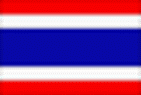 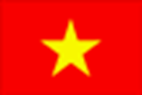 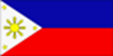 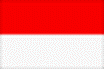 4.家庭狀況以已婚者為最多數(5位)

5.受訪者皆為非技術型勞工

6.教育程度以國中小為最多數(37.5%)，大學畢業為最少數(12.5%)

7.來台時間以三年、四年佔最多(皆各有2位)
問題
1.以1.5萬到2.5萬為最多(5人)，其餘為2.5萬元以上。

2.受訪者皆為住宿。

3.大多以走路上班為主，少數騎腳踏車。

4.加班時間其中以4小時者為時數最多。

5.最多為休六日。

6.無加班時的休閒活動大多為在宿舍休息。
7.假日的休閒活動以去羅東與蘇澳遊玩為最多(5)，其次為在宿舍休息(3)。

8.公車、火車、腳踏車皆為2人。

9.受訪者皆能適應在台生活。

10.越南籍勞工皆能適應台灣食物。 
菲律賓國籍勞工不喜歡台灣便當，比較喜歡家鄉口味。
印尼勞工因宗教信仰不吃豬肉、不喝酒，對台灣食物較不適應。
結論
1.因大多外籍勞工都住在工廠(樓上宿舍，樓下工廠)，故多以走路上班。

2.受「一例一休」的影響，因此休假日大都在六日

3.依政府規定，加班時數不得超過四小時。因此受訪者之中無超時工作之情況。
心得
透過這次的地理實察活動，讓我們了解到外籍勞工在台工作的辛勞與情況，也更加認識到不同國家的文化與宗教信仰。

我們應好好對待來自各國的人士，尊重彼此之間的差異，體諒他們辛苦之處，不要因刻板印象而產生偏見與對他們的歧視。
工作分配
查資料:全

設計問卷:陳詠欣、張琇茹、陳姿君

訪談: 張琇茹、陳姿君

PPT: 張琇茹、陳姿君、張雅筑

心得:全
來源
背景圖片:http://taizhong.ugo.cn/photo-57716.htm

資料:
1.http://www.chinghung.com/chinghung_3_2.asp?shit=9

2.http://lets.tw/%E5%90%84%E5%9C%8B%E5%A4%96%E7%B1%8D%E5%8B%9E%E5%B7%A5%E6%AF%94%E8%BC%83/

3. 105年度勞動部報告

4.龍德工業區簡報

5. https://www.moeaidb.gov.tw/iphw/lungte/index.do?id=12
謝謝大家